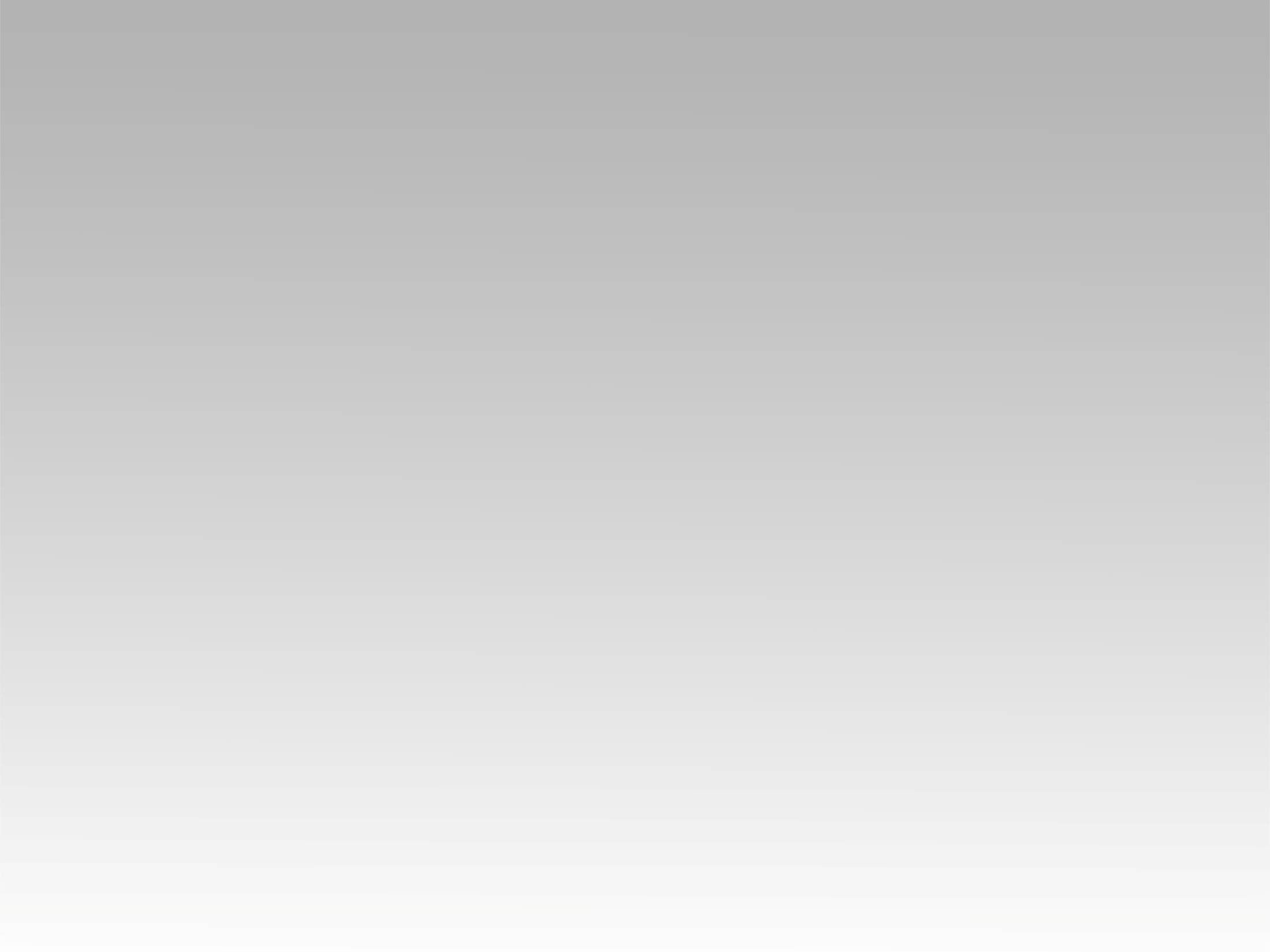 ترنيمة 
ان في القلب حنيناً
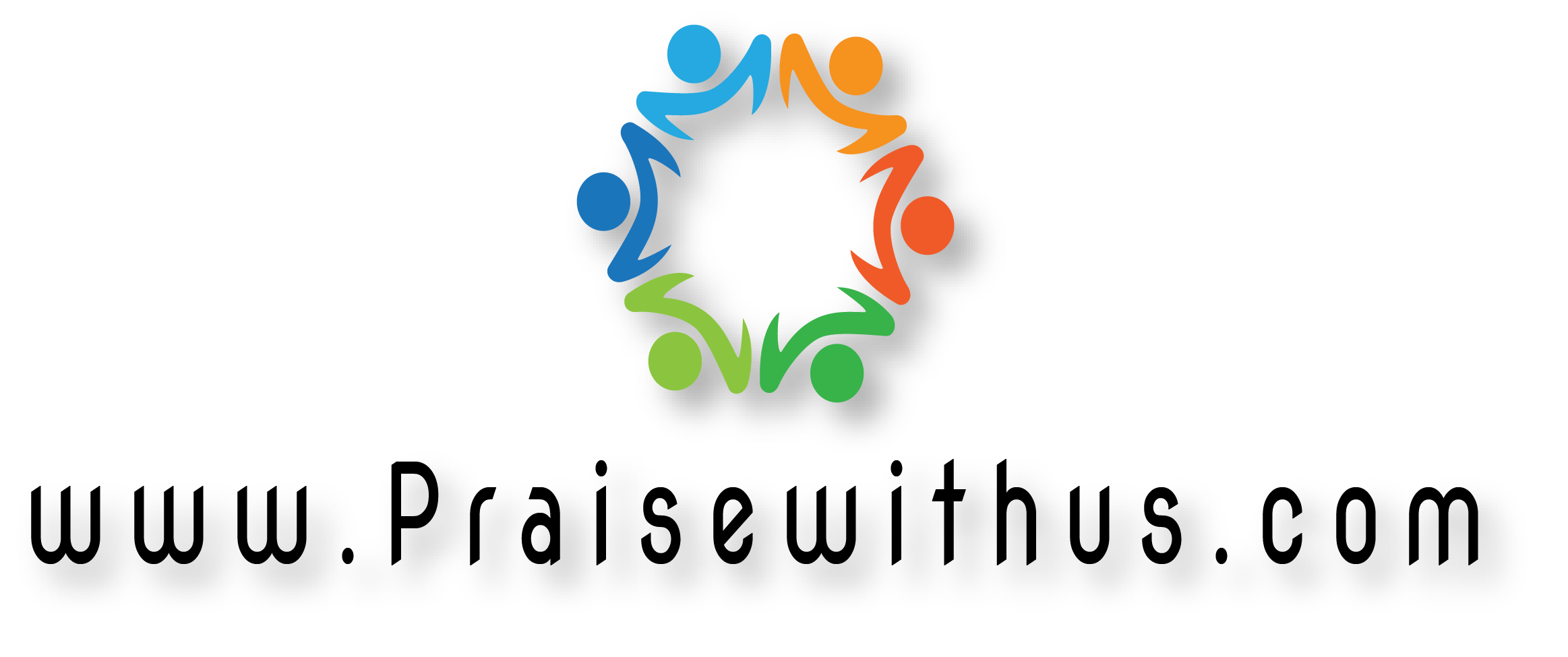 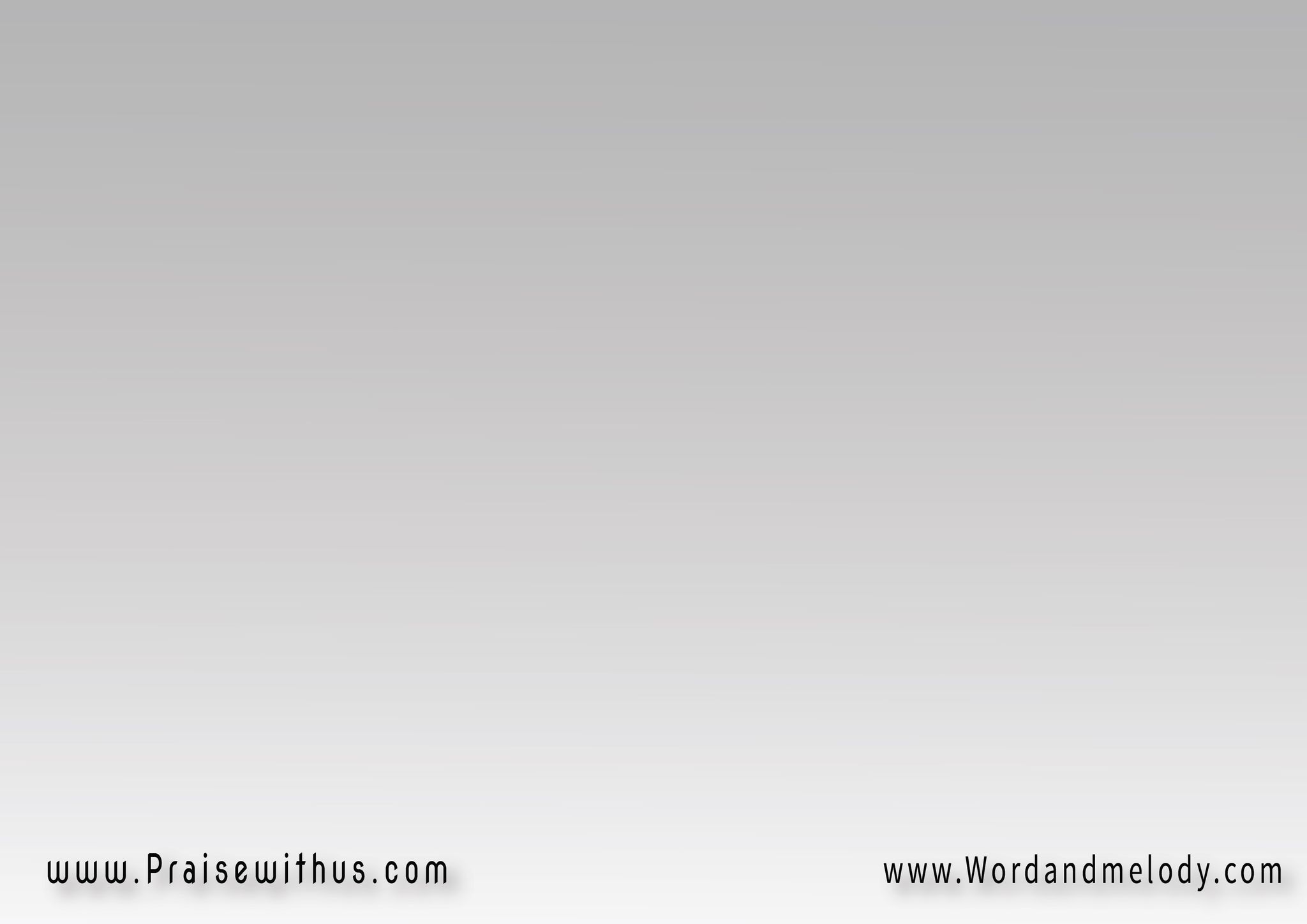 1-إن في القلب حنينا
 يا يسوع للقاك ولظى حبك يذكي 
نار شوقي كي أراك
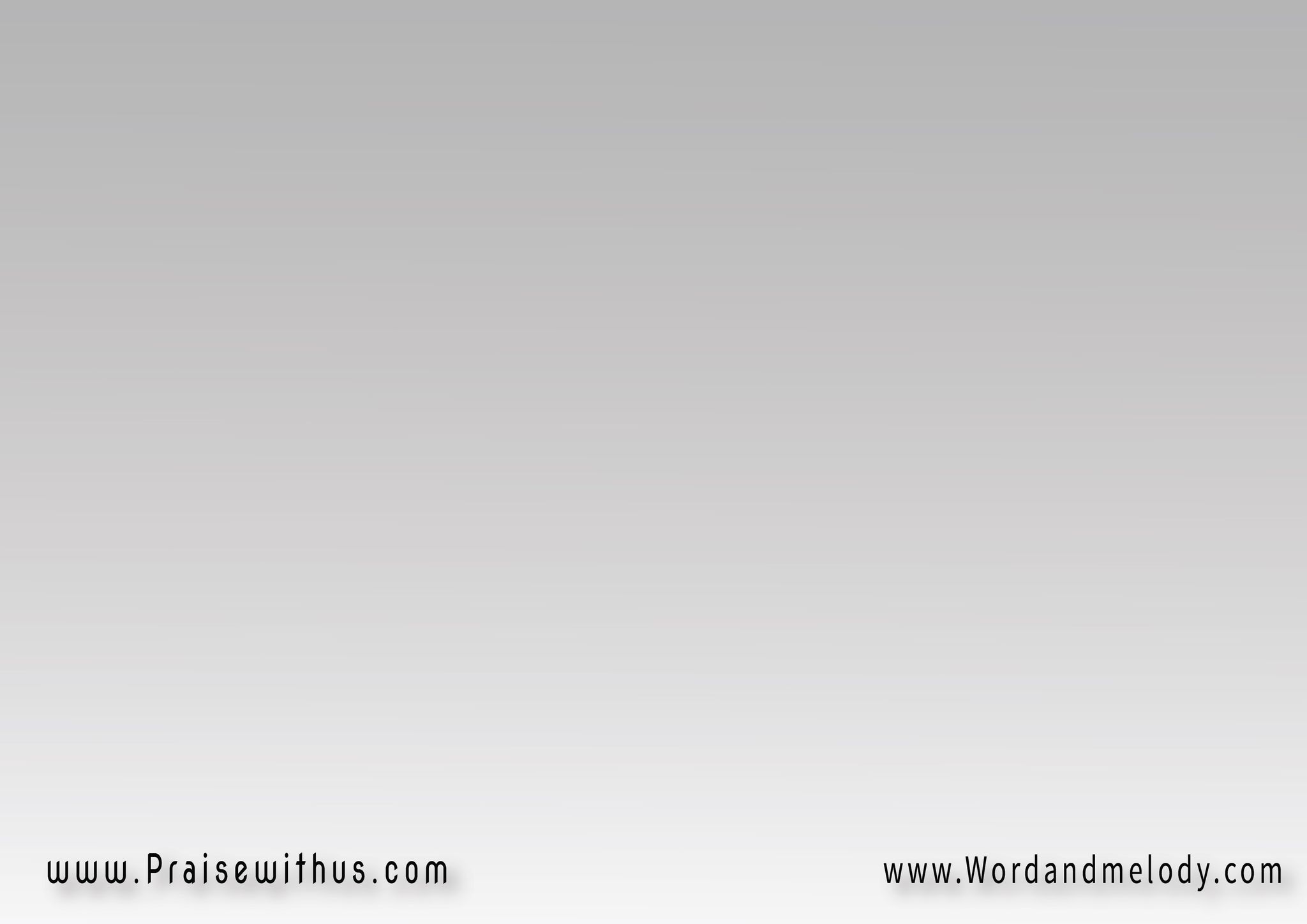 القرار:إن شوقي كاللهيب 
فتعال يا يسوعبانتظارك حبيبي 
(فتعال يا يسوع، يا يسوع) 2
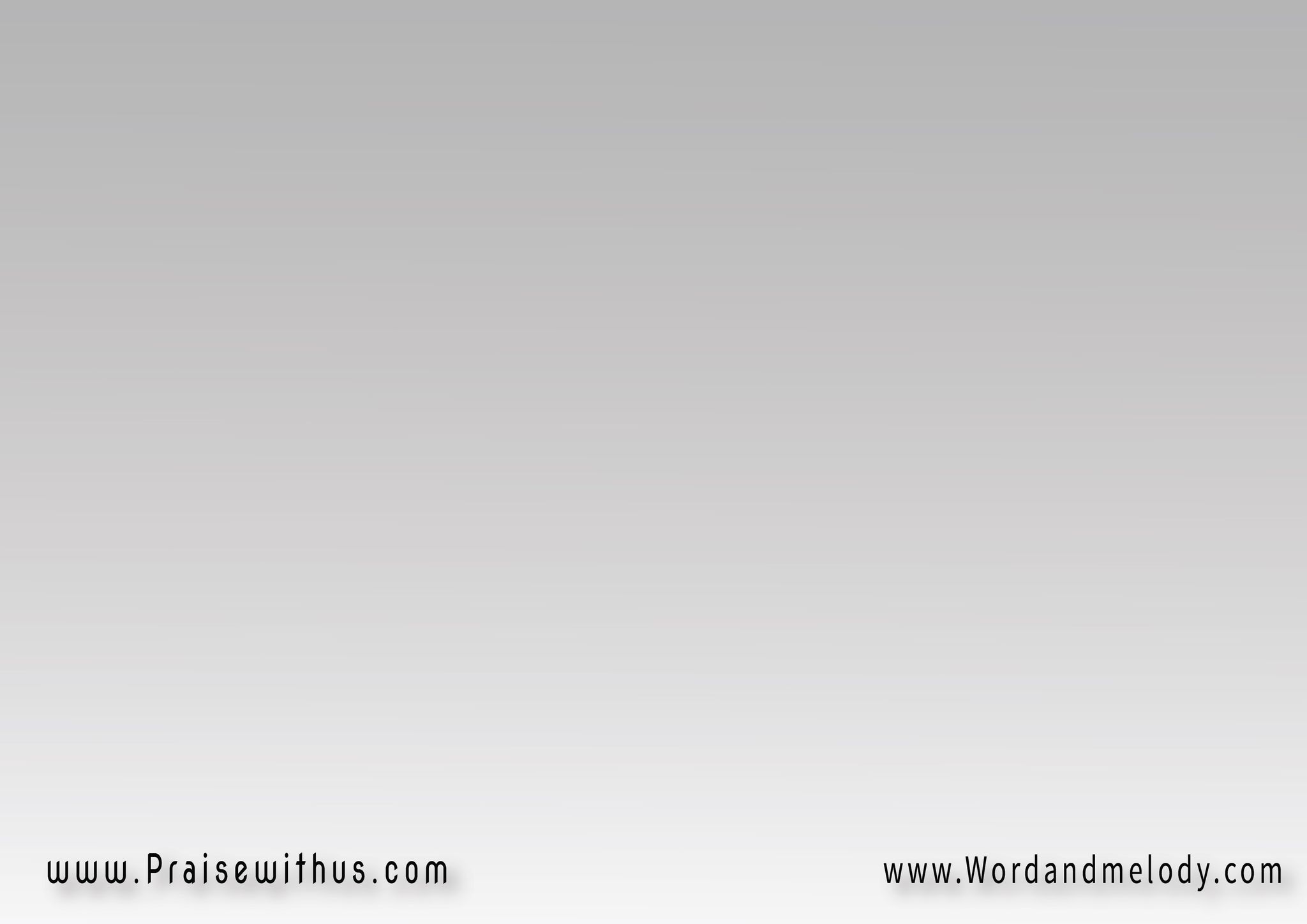 2-طال صبري وأنتظاري 
كل ما طال الغيابيا له مراى مجيدًا 
يوم تاتي في السحاب
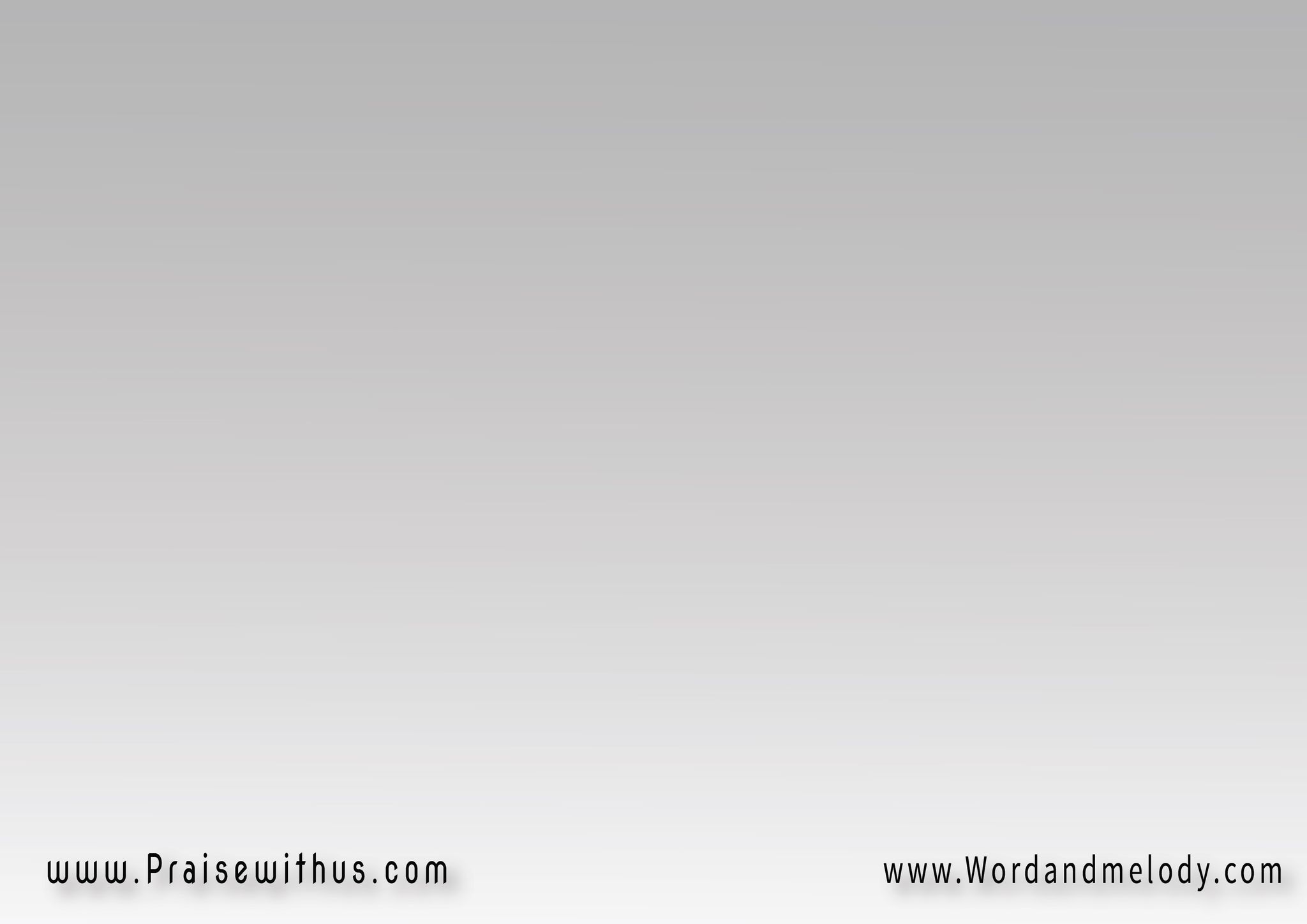 القرار:إن شوقي كاللهيب 
فتعال يا يسوعبانتظارك حبيبي 
(فتعال يا يسوع، يا يسوع) 2
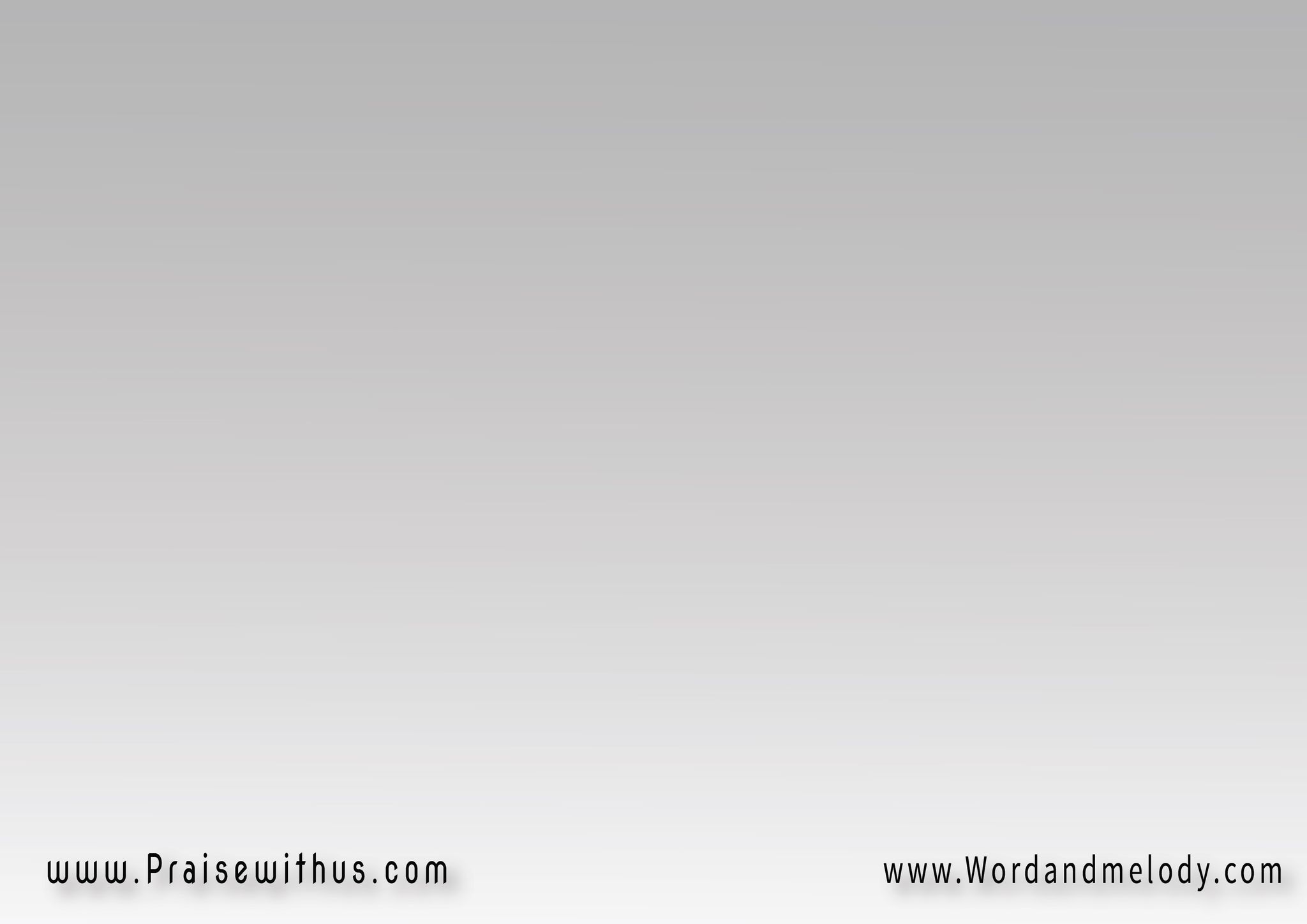 3-فتعال يا إلهي 
وأخطف المنتظرينوأجمع الابرار حالاً
 من هنا والسابقين
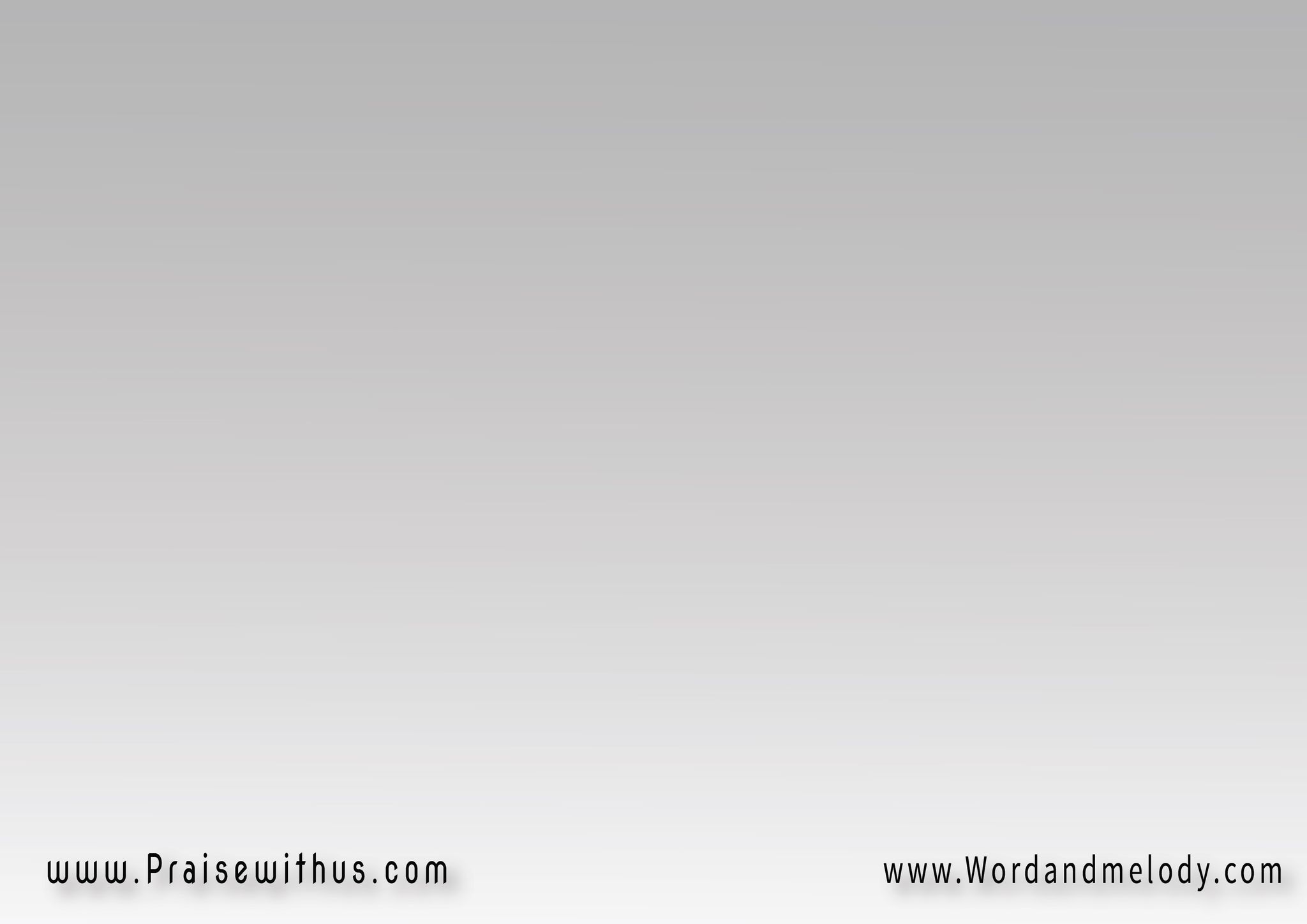 القرار:إن شوقي كاللهيب 
فتعال يا يسوعبانتظارك حبيبي 
(فتعال يا يسوع، يا يسوع) 2
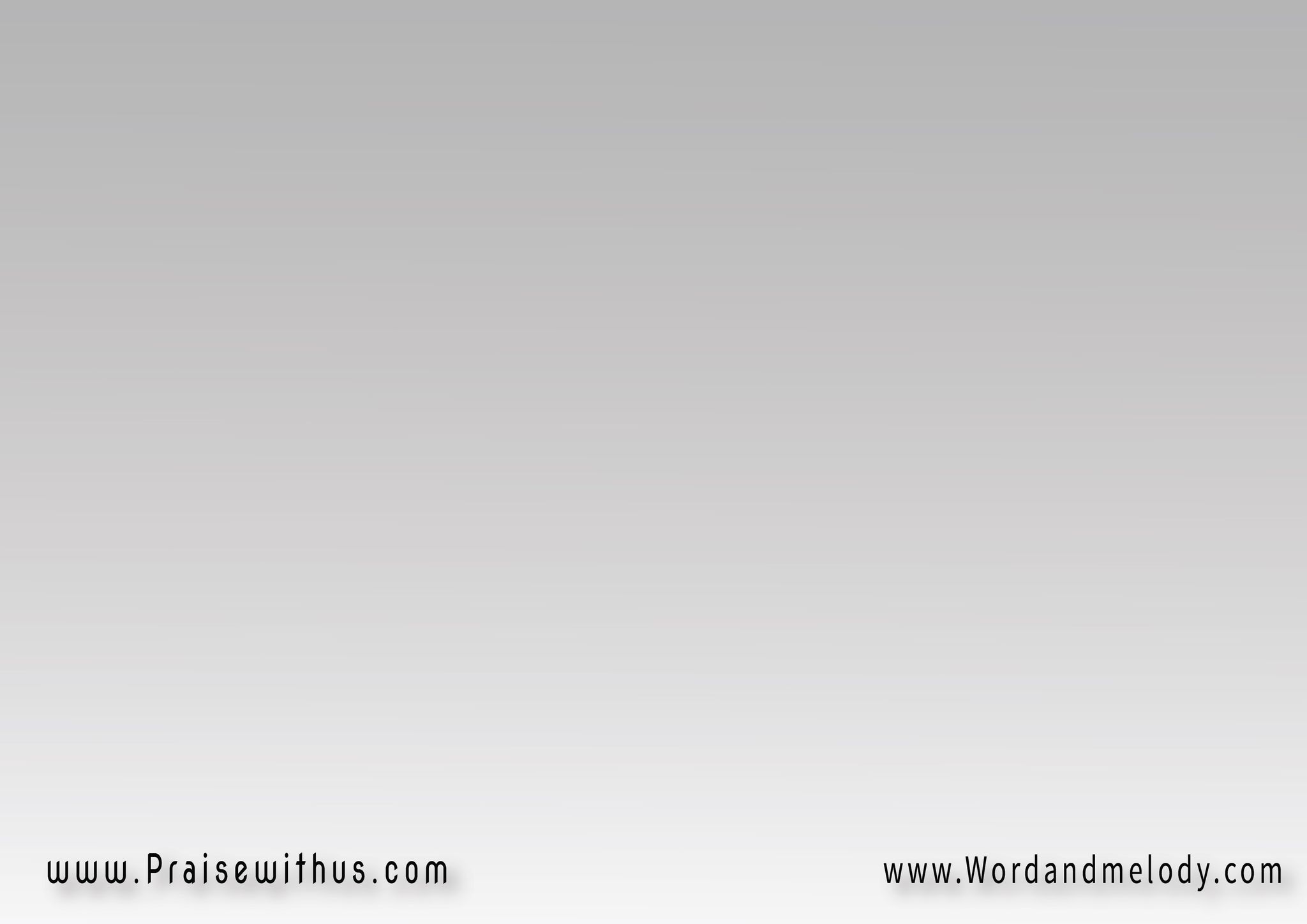 4-سانادي بفداك 
سوف أسعى باجتهادوأعيش مستعدًا 
حتى أكمل الجهاد
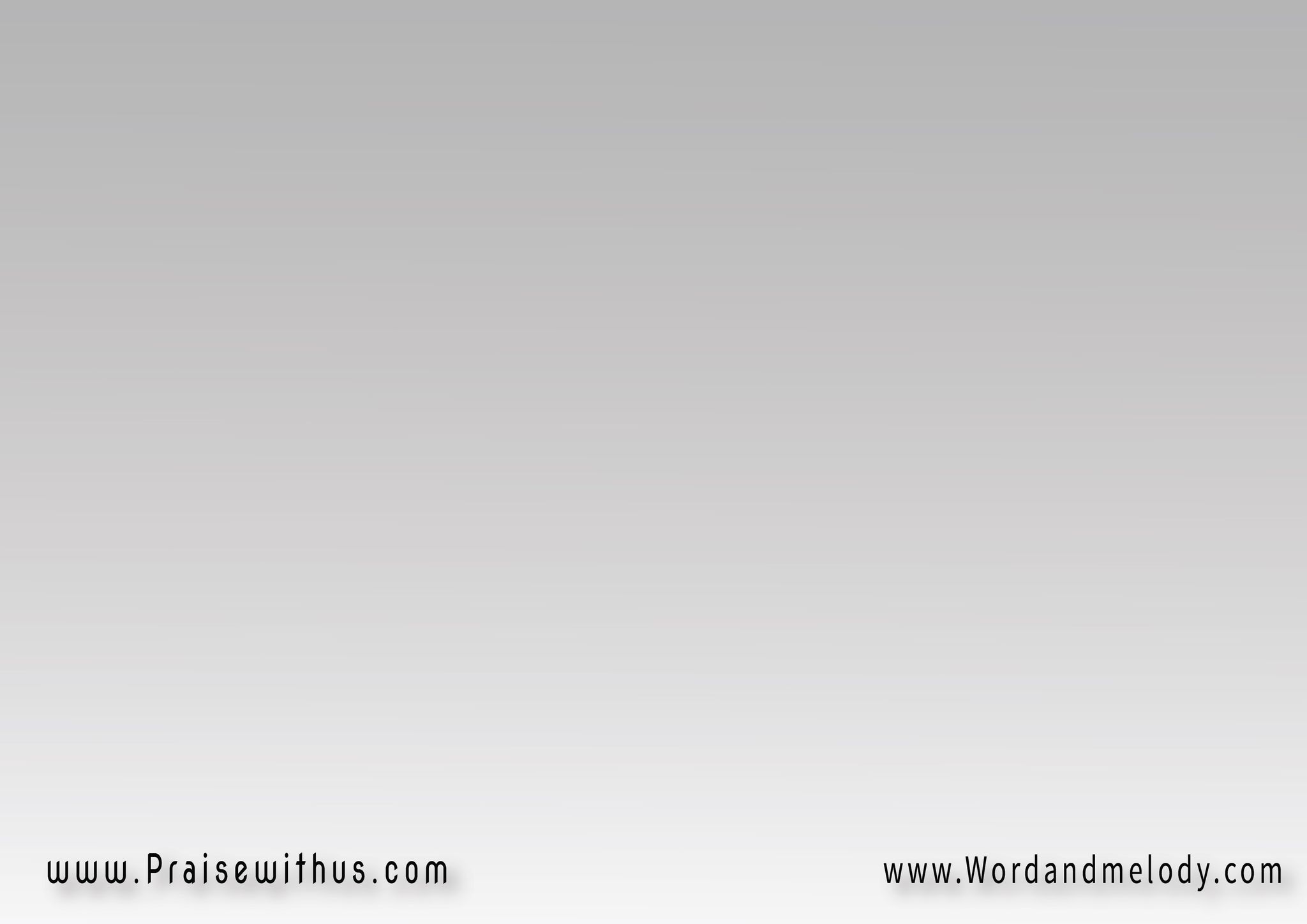 القرار:إن شوقي كاللهيب 
فتعال يا يسوعبانتظارك حبيبي 
(فتعال يا يسوع، يا يسوع) 2
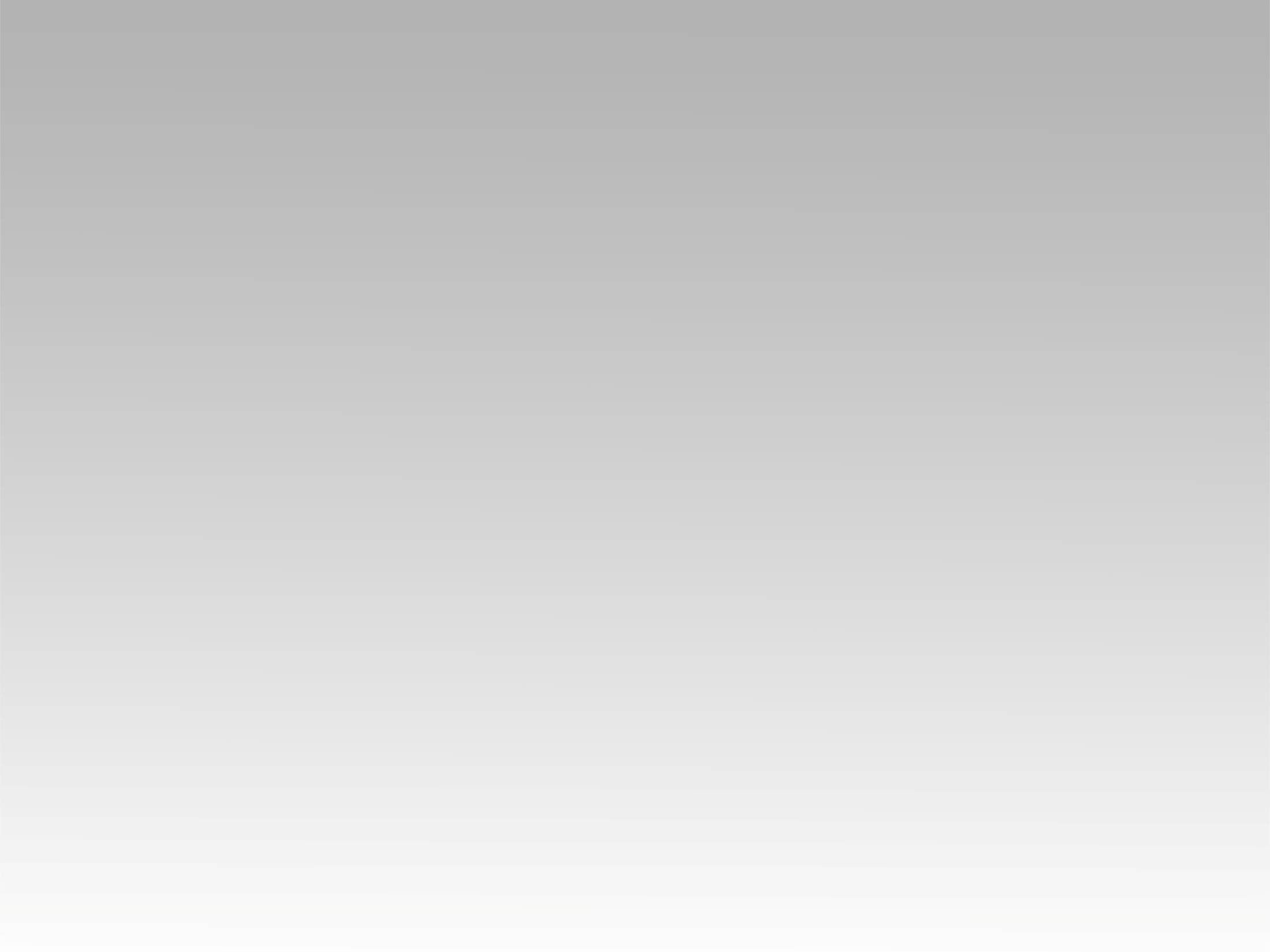 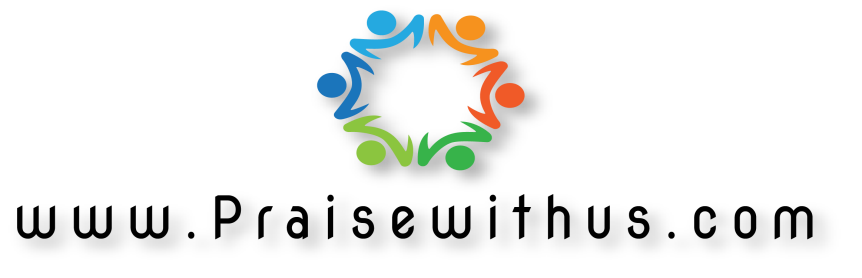